Valtionhallinnon riskienhallinta ja toimintojen jatkuvuus
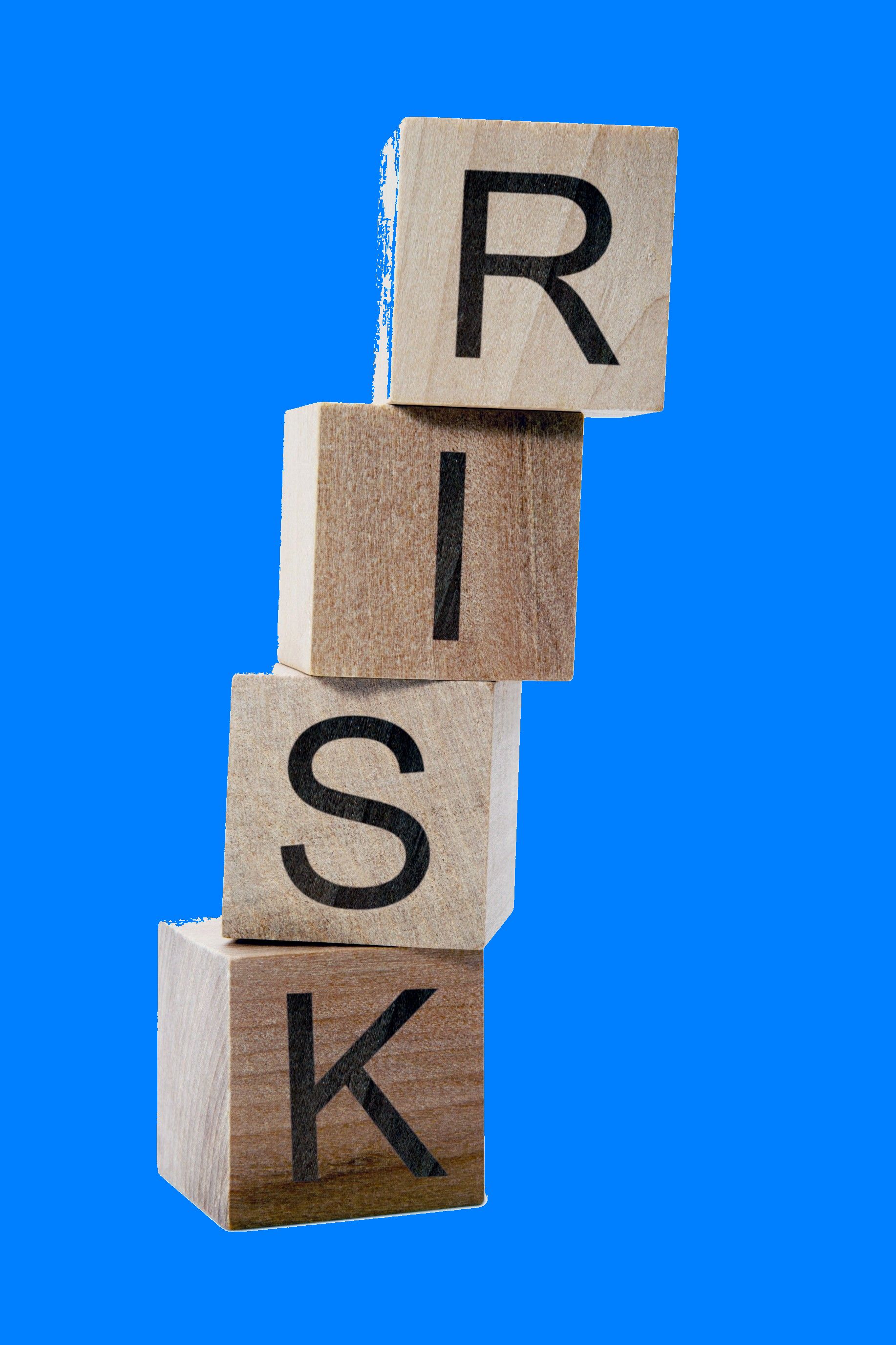 Vesa Koivunen  
Valtiontalouden tarkastusvirasto


Sisäisen valvonnan ja riskienhallinnan neuvottelukunta 8.3.2019
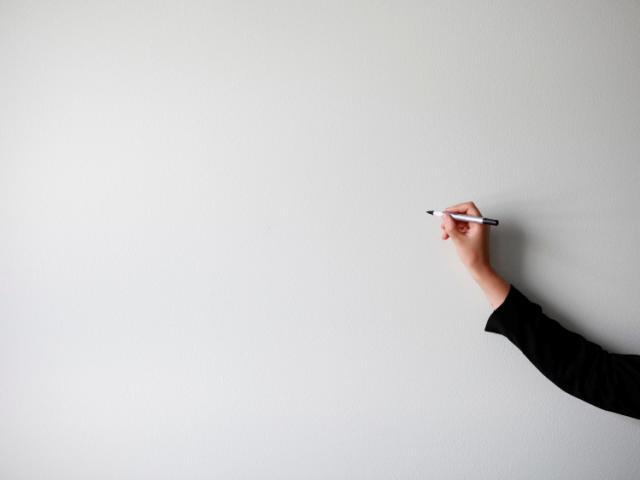 Tarkastuskysymykset:

Miten valtion virastot, laitokset ja ministeriöt ovat varautuneet turvaamaan oman toimintansa jatkuvuuden normaaliolojen häiriötilanteissa?

Millaisia kehittämistarpeita- ja mahdollisuuksia valtion riskien- ja jatkuvuudenhallinnassa on?
2
TARKASTUKSEN AINEISTOA
Työpaja, lokakuu 2017.
Webropol-kysely kaikille valtionhallinnon noin 180 tulosohjatulle virastolle ja laitokselle, mukaan lukien ministeriöt, marraskuu 2017.
(Valtiokonttorin lista: Valtion tulosohjatut virastot 1.1.2017)
Haastattelut noin 40 kpl, tammi-huhtikuu 2018.

Suunnitelma-asiakirjat.
(Kriteerien lähteet: Vahti-ohjeet, controllerin riskienhallintapolitiikkamalli, suositukset, standardit).
3
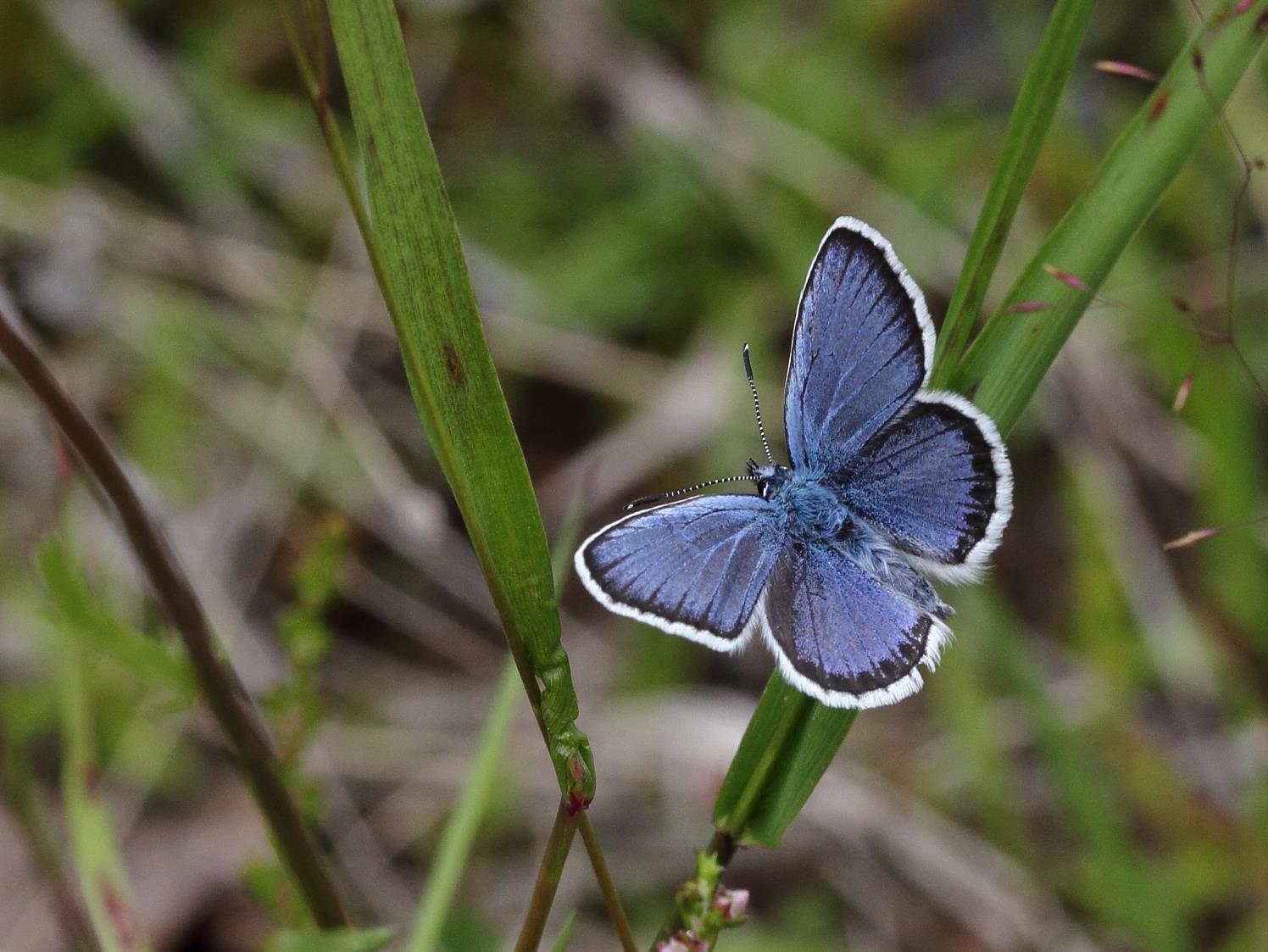 Tarkastus-havaintoja
4
Asiaa sivuavia suunnitelmia, kuudenneksella virastoista
Riskien- ja jatkuvuudenhallinta suunnitelmat tai 
toinen niistä, 
puolella virastoista
Suunnitelmien sisältö ja testaaminen
Eri virastot olivat laatineet vaihtelevasti riskien- ja jatkuvuudenhallinnan suunnitelmia. 
Suunnitelmien sisällössä oli huomattavia puutteita.
Jatkuvuussuunnitelmien testaaminen ja häiriötilanteiden harjoittelu ei ole ollut riittävää.
Yksittäinen virasto ei aina pärjää yksinään
Yksittäisen viraston niukka keinovalikoima ja virastopohjainen, kapea tilannekuva eivät riitä vastaamaan muuttuvan toimintaympäristön monimutkaistuviin riskeihin.
Riskien- ja jatkuvuudenhallinnan ongelmat koskevat yhä enemmän pitkiä toiminta- ja vuorovaikutusketjuja, koko hallinnonalaa tai poikkihallinnollisia kysymyksiä.
Monet riskit ovat sellaisia, että yksittäisen viraston ei ole mahdollista tai taloudellisesti tarkoituksenmukaista niitä hallita.
Viraston johdon on pitkässä toimintoketjussa  vaikeampi tunnistaa vastuutaan riskinomistajana.

.
7
[Speaker Notes: 13. Uudet toimintatavat, joiden on tarkoitus johtaa tuloksellisempaan ja kustannustehokkaampaan toimintaan, tuovat mukanaan uusia haasteita riskienhallintaan ja toiminnan jatkuvuuden varmistamiseen. Pitkässä toimijaketjussa vastuu riskistä hämärtyy helpommin; kuka on se riskinomistaja. Ja kun keskitetään toimintaa niin tavallaan pannaan kaikki munat riskialttiisti yhteen koriin ja tämän korin pettäessä riskin realisoituminen koskettaa laajaa joukkoa valtionhallinnossa.]
Valtionhallinnon toimintaympäristön ja toimintatapojen muutokset
Useissa jatkuvuuden kannalta tärkeissä toiminnoissa on viraston oman työn sijaan siirrytty ostamaan palvelut valtakunnallisilta palveluntuottajilta; ICT-, taloushallinto- ja tilapalvelut on keskitetty ja ulkoistettu.
Teknologiariippuvuus, valtionhallinnon sisäisten palvelujen keskittäminen ja verkostomaiset toimintamallit edellyttävät jatkuvuusriskien hallintaa yli virasto- ja hallinnonalarajojen.
8
Valtiokokonaisuuden kattavaa riskien- ja jatkuvuudenhallintaa ei ole
Ministeriöiden harjoittama ohjaus ja hallinnonaloittainen tarkastelu on vähäistä eikä ministeriöllä ole velvoitetta ohjata hallinnonalansa riskien- ja jatkuvuudenhallintaa.

Valmiussuunnittelua ja varautumista lukuun ottamatta jatkuvuudenhallinnan kokonaisuutta ei ohjata hallinnonala- tai valtioneuvostotasoisesti.
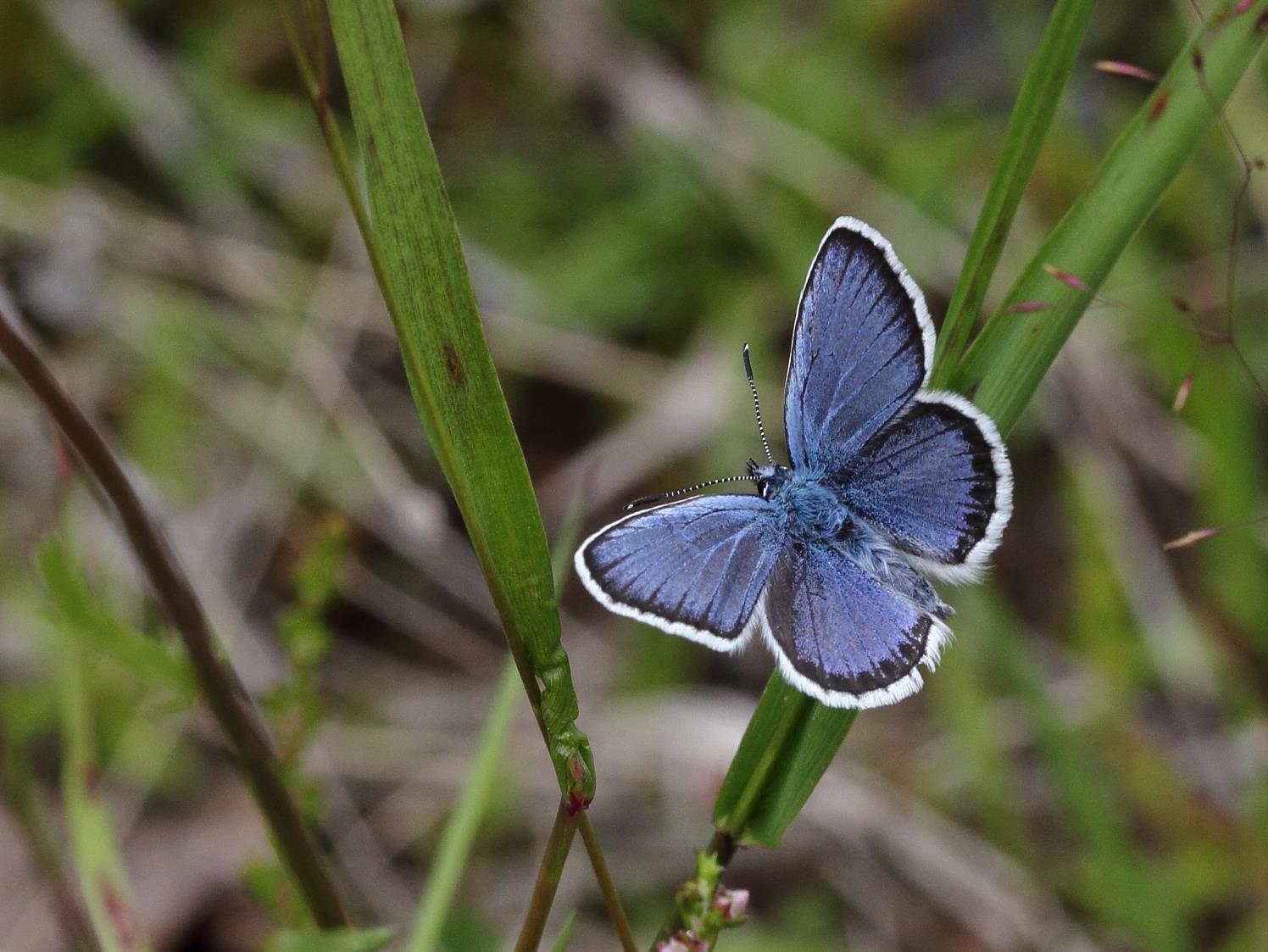 Johto-päätöksiä
10
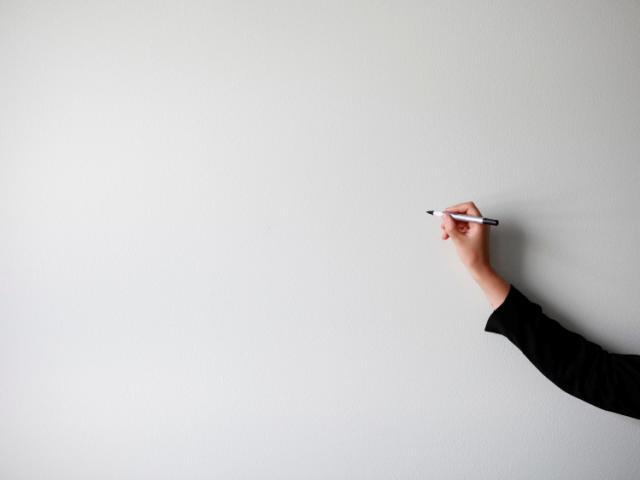 Kokonaisuutena tarkastellen virastojen suunnitelmat toimintansa jatkuvuuden varmistamiseksi eivät ole riittävän hyvällä tasolla.

Mutta hyväkään virastotasoinen riskien- ja jatkuvuudenhallinta ei enää yksinään riitä muuttuvan toimintaympäristön uudenlaisiin ja monimutkaistuviin riskeihin.

Virastokohtaisesta olisi laajennuttava myös hallinnonalatasoiseen tai valtioneuvostotasoiseen riskien- ja jatkuvuudenhallintaan.
11
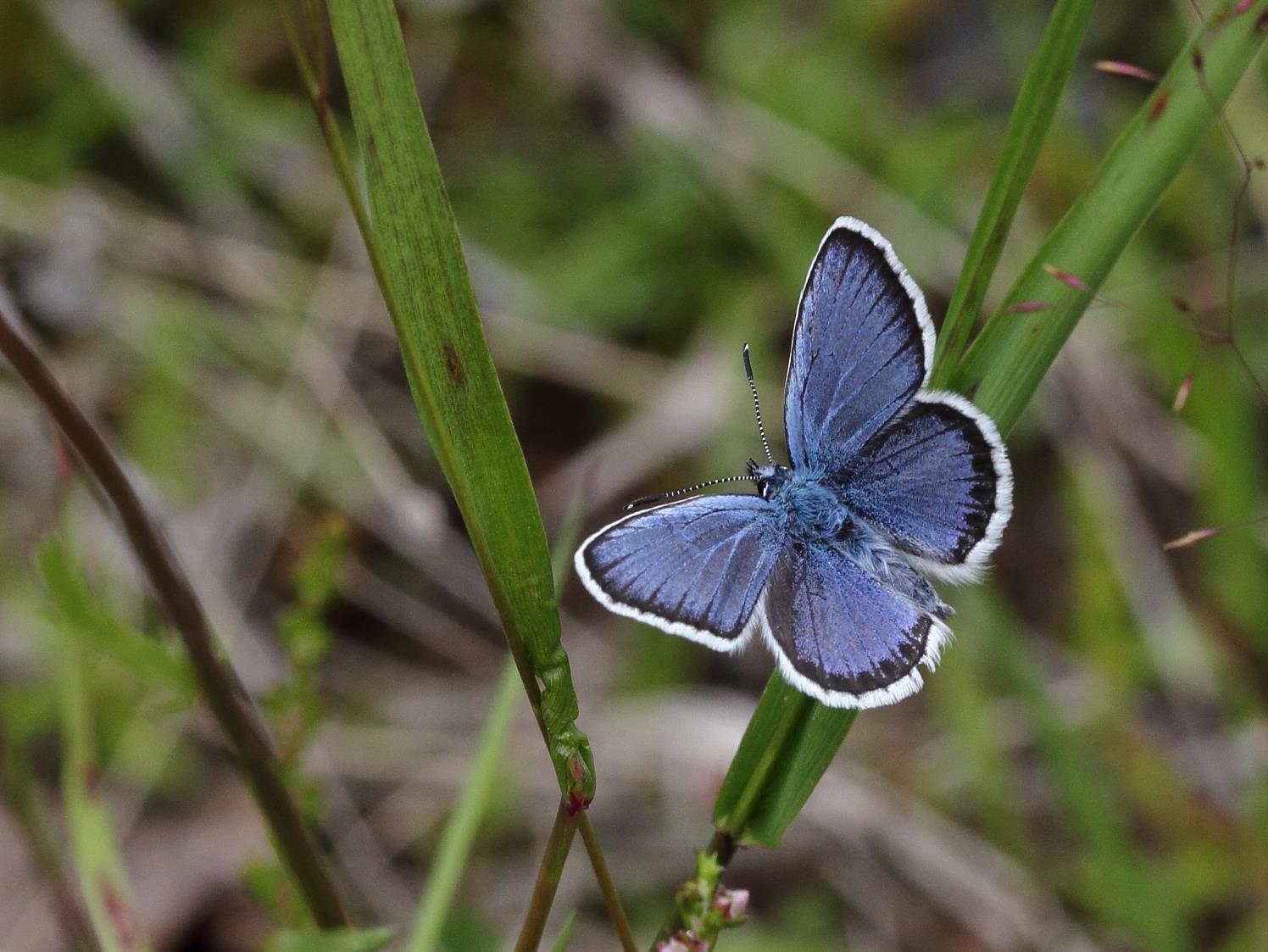 VTV:n
suositukset
12
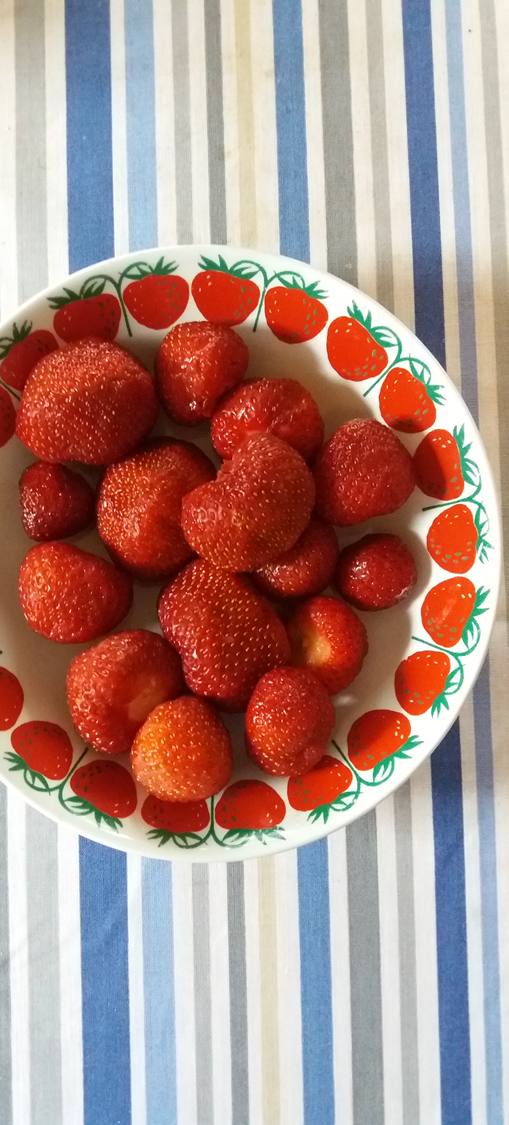 Suositus 1: Kaikki laativat valtiovarain controller -toiminnon v. 2017 suosituksen mukaiset riskienhallintapolitiikka-asiakirjat.
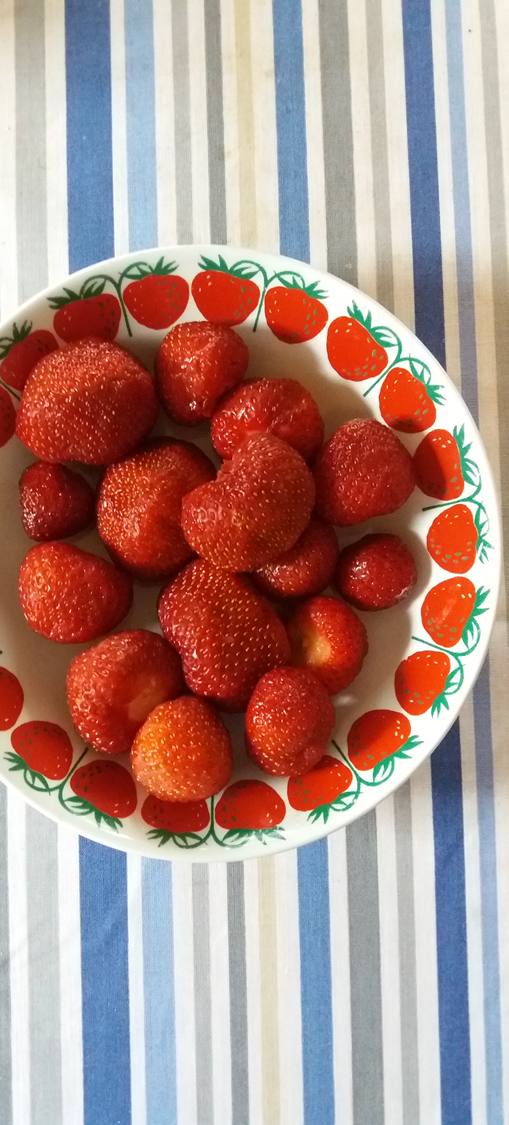 Suositus 2: Virastojen johto huolehtii osana johtamisjärjestelmää viraston oman toiminnan jatkuvuuden varmistamisesta ja virastot soveltavat riskien- jajatkuvuudenhallinnassaan Vahti-ohjeita.
Suositus 3: Valtioneuvoston controller -toiminnon johdolla käynnistetään selvitys,
jossa arvioidaan tarve laajentaa riskien- ja jatkuvuudenhallinta hallinnonala- tai valtioneuvostotasoiseksi sekä 
selvitetään tarkoituksenmukaiset tavat ohjata ja vastuuttaa riskien- ja jatkuvuudenhallintaa.
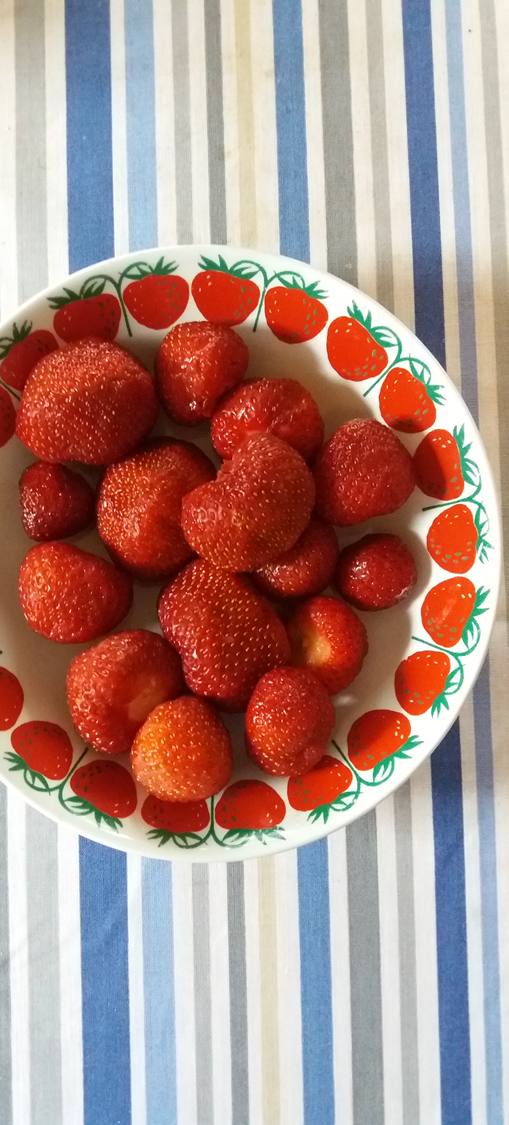 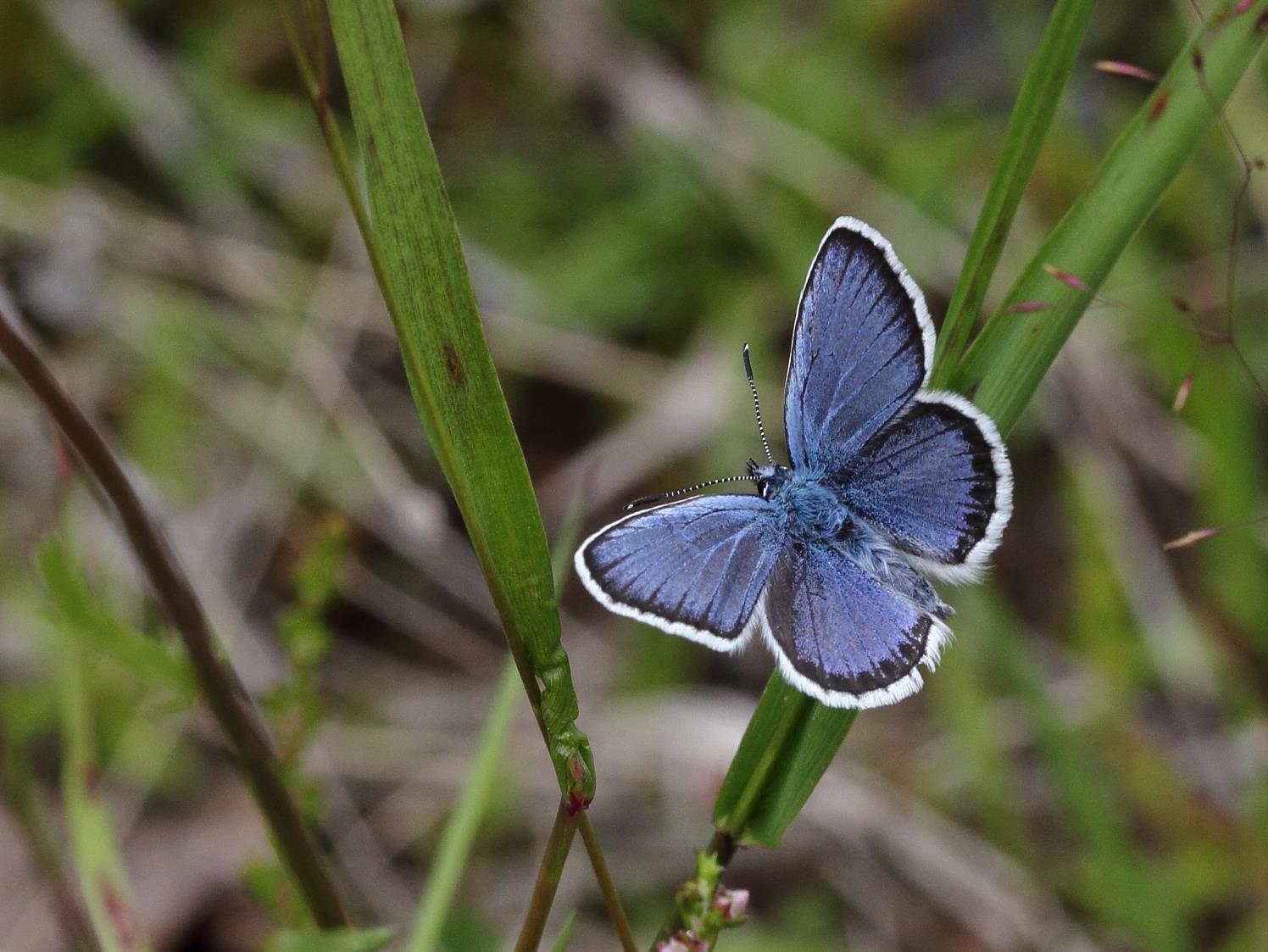 Eduskunnan kannanotto
16
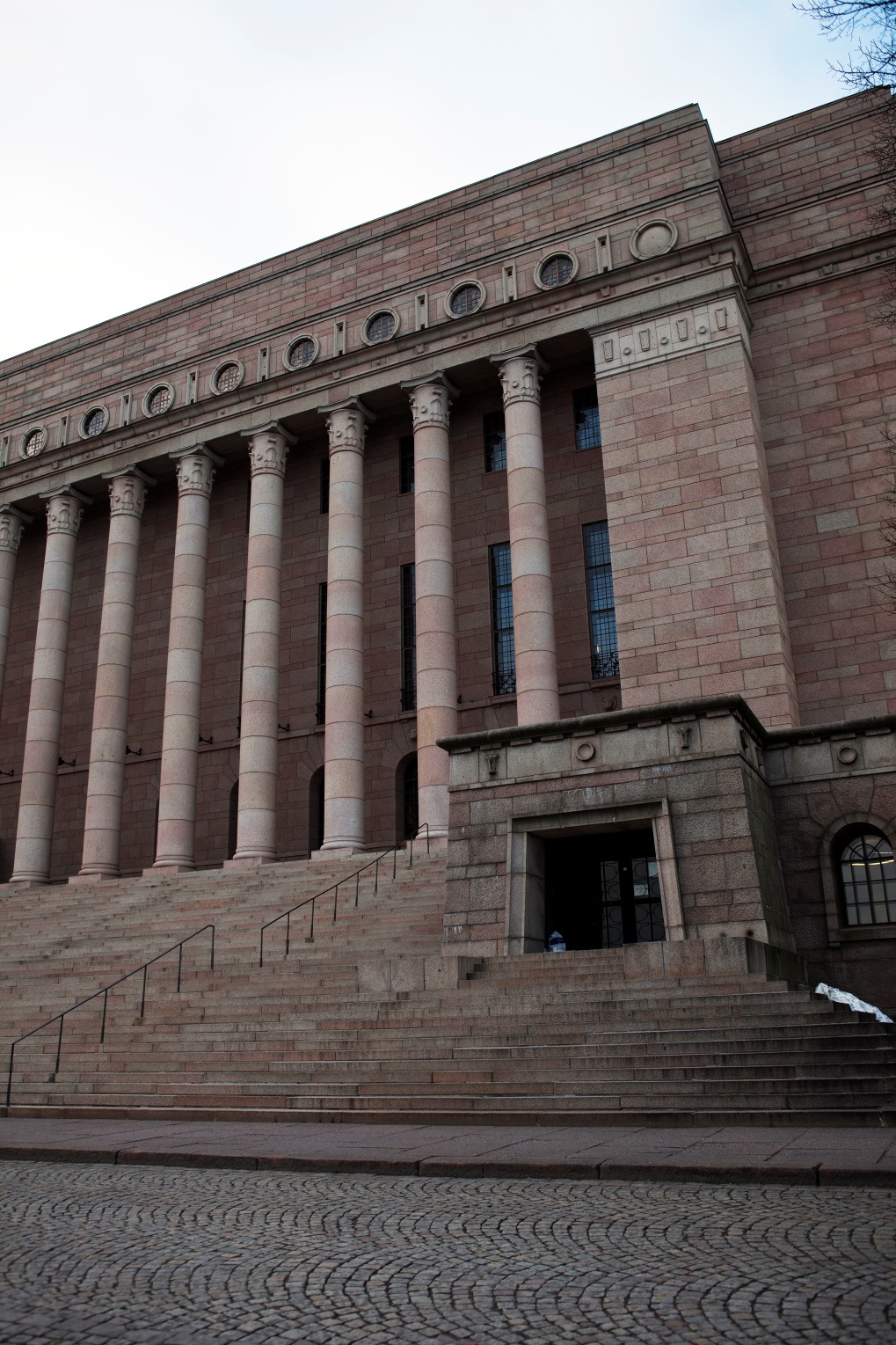 Eduskunnan kannanotto
Tarkastusvaliokunnan päätösehdotus on, että Eduskunta hyväksyy kannanoton kertomuksen K 19/2018 vp johdosta.

Valiokunnan kannanottoehdotus on seuraavan lainen:

Eduskunta edellyttää, että hallitus ryhtyy välittömästi toimiin valtion riskienhallinnan parantamiseksi ja määrittelee vuoden 2020 loppuun mennessä valtioneuvostotasoiseen, hallinnonalatasoiseen ja virastotasoiseen riskienhallintaan yhteensopivat ja toimivat menettelytavat sekä määrittää asiassa vastuuministeriöt ja muut vastuusuhteet.
17
Kiitos!
Vesa Koivunen					tuloksellisuustarkastusneuvos		Valtiontalouden tarkastusvirasto	040 733 0923					
vesa.koivunen@vtv.fi				
				

www.vtv.fi
www.vaalirahoitus.fi
@VTV_fi